English
Diversity Specialist
For Under-represented & At-risk Populations:
Recruitment, Retention, and Completion
Diversity Specialist: Our Service Area
At Green River: 31% -- where are the students of color going when they graduate from high school?
Diverse Populations and Needs
A diversity specialist who can teach composition and reading.
English Division Profile
Only one new position since 2008: Ariadne Rooney, whose focus is Tech Comm.
Internal demand for program
High-need students, including large numbers of multilingual
Desired Areas of Expertise
Diversity Specialist
Pedagogy and curriculum design with the diverse service community in mind
Work with ABE/ESOL on improving transition rates into academic reading and writing
Develop assessment practices germane to working with diverse student populations
Act in an advisory role to the Writing Center
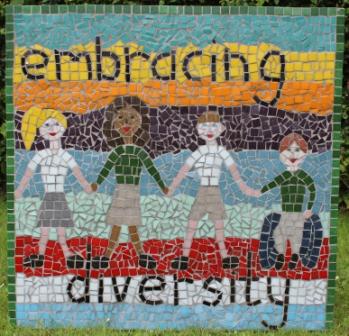 Guided Pathways
Students from underserved populations need clear, navigable pathways through culturally responsive curriculum.

Graduates of local high schools choose other colleges

ABE/ESOL students may not transfer into academic courses
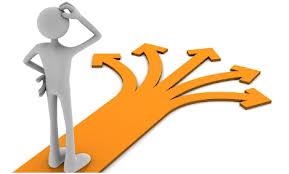